HİN 309 YENİÇAĞ HİNDİSTAN TARİHİ10. haftaHint-Türk İmparatorluğu: Dönemi Şah cihan ıı
Dersin Sorumlusu:
Doç. Dr. Yalçın Kayalı
Ankara Üniversitesi
Dil ve Tarih-Coğrafya Fakültesi
Doğu Dilleri ve Edebiyatları Bölümü
Hindoloji Anabilim Dalı
HİN 309 YENİÇAĞ HİNDİSTAN TARİHİ
Ülke,değişik iç sorunlar yüzünden bunalımlı bir dönemdeydi.Şah Cihan iki yıl bunlarla uğraştı.Cihangir’in başarısız yönetimi nedeniyle Özbekler Kabil’i kuşatmışlardı. Batı’da da İran, giderek büyük bir tehlike oluşturmaktaydı.Fakat İran Şah’ı I.Abbas’ın ölmesi ,Kabil’e gönderilen ordunun başarısı Şah Cihan’ın iktidarını güçlendirdi.Bu durum öteki sorunlara eğilmesini kolaylaştırdı.
HİN 309 YENİÇAĞ HİNDİSTAN TARİHİ
Şah Cihan tahta geçtiğinde Hindistan bir kez daha Babür ve Ekber yönetimleriyle hem askeri hem kahramanlık hem de kültürel atılım açısından boy ölçüşebilecek  katıksız bir Büyük Hint-Türk yönetimine girmiş oldu. Şah Cihan her anlamda imparatorluğun en büyük mimarı oldu. Hint-Türk yönetiminin nüfuzunu güneye doğru genişletti.
HİN 309 YENİÇAĞ HİNDİSTAN TARİHİ
Bündelkent Kralı’nın ve Han Cihan Ludi’nin yönettikleri iki ayrı ayaklanmayı 1629’da bastırdı. Bu arada , büyükbabası Ekber’in, İslam dini kuralları ile bağdaşmayan öğretilerini, Güneş takviminin kullanılmasını, hükümdar önündeki ibadet anlamlı secdeyi yasakladı. Eşi Ercümend Bânu’nun ölümü yüzünden ertelediği Nizamşahlar’a karşı seferi 1630’da başlattı. Bu devletin başkenti  Devlet-âbad’ı kuşatmaya aldı. O yılki şiddetli kuraklık yüzünden bir başarı elde edemedi.
HİN 309 YENİÇAĞ HİNDİSTAN TARİHİ
Şah Cihan, hükümdarlığının ilk yıllarında Özbekleri Afganistan’dan uzaklaştırarak Nizamşahların elinde bulunan Gürkanlı topraklarını geri aldığı gibi, kısa bir süre Nizamşahlar devletini de tümüyle ortadan kaldırdı (1633). Bengal’in kimi kıyı kentlerini almış olan Portekizlileri yenip Kutbşahlar ve Adilşahlarla imzaladı ğı antlaşma ile egemenliğinin bu iki devlet tarafından kabul edilmesini sağladı (1636). Yine bu sıralarda İran’a karşı Osmanlı Padişahı IV. Murad’ın işbirliğini sağlamak amacıyla İstanbul’a bir elçi göndermesine karşın, bu girişiminden sonuç alamadı.
HİN 309 YENİÇAĞ HİNDİSTAN TARİHİ
Ancak Nizamşahlar’ı, bir daha Bicapur Sultanlığı’na yardım etmemek koşulu ile kendine bağladıktan sonra Lâhor’a döndü. 1636’ya dek sürdürülen seferlerle de ilk kez Dekkan Yarımadası’nın tamamı denetim altına alınabildi. Oğlu Evrengzib’i Dekkan genel valiliğine atadı.1637’de Tibet’e bir ordu göndererek burayı da vergiye bağladı. Osmanlı Devleti ile ilişkilere önem verdi .İran’a yönelik amaçları nedeniyle IV.Murad’la dostluk ilişkileri kurdu.Şah Cihan’ın bir elçisi , Bağdat seferindeki IV.Murad’la 1638’de görüştü.
HİN 309 YENİÇAĞ HİNDİSTAN TARİHİ
Bu sırada Hint-Türk orduları da İran’ın yönetimindeki Kandahar ‘ı ele geçirdi.Kandahar’ı Keşmir’e katarak Büyük Keşmir Eyaletini kurdu ve burada güçlü bir garnizon oluşturdu.1639’da Osmanlılarla Kasr-ı Şirin Antlaşması’nı imzalayan I. Sâ-fi’nin  Kandahar’ı geri alma girişimi sonuçsuz kaldı.Şah Cihan, 1640 yılını kabil’de geçirdi.Türkistan sorunlarıyla ilgilendi.Bunun somut bir sonucu,Özbek tahtındaki değişiklik oldu.Yeni Özbek Hanı Nezir Muhammed sert ve acımasız bir siyaset güdünce ülkesi karıştı.Bu fırsatı değerlendirmek isteyen Şah Cihan , atalarının yurdunu geri almak için 1645’te oğlu Murad-Bahş’ı bölgeye gönderdi.
HİN 309 YENİÇAĞ HİNDİSTAN TARİHİ
Turan seferi denen bu harekât sonunda 1646’da Badehşan, Semerkant yolundaki birçok kale ve Belh alındı.Batı’da Hindukuş’la Ceyhun arasındaki Afgan Türkistanı Şah Cihan’ın buyruğuna girdi.Ancak bu geniş ülkede güvenliği sağlamak kolay değildi.1647’de Evrengzib, büyük bir ordu ile Bedahşan valiliğine gönderildi.Evrengzib Belh yakınlarında Özbekler’le yaptığı savaşı kazanmakla birlikte doğal güçlükler ve çete baskınları yüzünden işgal ettiği toprakları Özbekler’e bırakarak babasının onayı ile Kabil’e çekildi.
HİN 309 YENİÇAĞ HİNDİSTAN TARİHİ
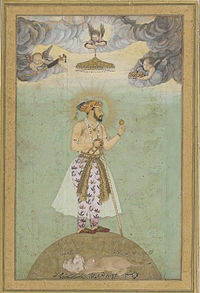 Kâğıt üzerine boya ve altın ile yapılmış 17.yy. tasviri: Dünya üzerinde Şah Cihan.
HİN 309 YENİÇAĞ HİNDİSTAN TARİHİ
1648’de ise İran Şah’ı II.Abbas, Kandahar’a girdi. Şah Cihan ancak 1652’de Kandahar seferine  çıkabildi. Fakat başarısızlığa uğradı.1653’te büyük oğlu Dârâ Şukuh’un ikinci seferi de bir sonuç vermedi.Bu sarsıntılar Şah Cihan’ın saltanatı için en bunalımlı dönemi başlattı. Dekkan Yarımadasındaki bağımlı devletlerden Golkanda (Kutbşahlar) ve Bicapur (Âdilşahlar) devletleri yeni bir bağımsızlık savaşını başlattılar. Ama, Şah Cihan için asıl sorun, yetişkin oğulları Dârâ Şukuh, Şücâ , Evrengzib ve Murad-Bahş arasındaki veliahtlık kavgasıydı.
HİN 309 YENİÇAĞ HİNDİSTAN TARİHİ
Ancak hanedan içindeki iktidar mücadelesi, onun henüz yaşarken tahtan indirilmesine yol açmıştır. Tac Mahal’in tamamlanmasından çok kısa bir zaman sonra, akli dengesini kaybettiği gerekçesi ile oğlu Evrengzib tarafından tahtan indirilerek Agra Kalesi’nde oda hapsine mahkûm edilmiştir. Efsaneye göre kalan günlerini burada, küçük bir camdan Tac Mahal’i izleyerek geçirmiştir. 1666 yılında ölümünün ardından oğlu Evrengzib tarafından Tac Mahal’e, hayatının aşkı Mümtaz Mahal’in yanında toprağa verildi.
HİN 309 YENİÇAĞ HİNDİSTAN TARİHİ
HİN 309 YENİÇAĞ HİNDİSTAN TARİHİ
Şah Cihan’ın 31 yıllık saltanatı ,Hint-Türk İmparatorluğu’nun en parlak dönemlerindendir. Şah Cihan ,çok zengin ve muhteşem bir hükümdarlık devri yaşadı. Sanata ve ilme büyük değer verirdi.Onun zamanında birçok uygar anıtlar kuruldu. Bayındırlık işlerine ehemmiyet vererek, tarımın gelişmesini temin etti . İngiliz, Portekiz ve Hollandalılara karşı ülkenin menfaatlerini korudu . Delhi şehrini imâr etti ve genişletti. Kale , saray, câmi, mescit ve türbeler yaptırdı. Şah Cihan’ın tahtındaki mücevherler dillere destan olmuştu.
Şah cihan ,kudretli ve lükse düşkün bir imparatordor. Tavus kuşu tahtı adını verdiği,değerli taşlarla  süslü tahtı için büyük bir servet harcamıştır.
Kültür ve sanata desteği
Şah Cihan atalarından kalan birçok sıkıntı ile yüz yüze kalmış, iç isyanlar ve hanedanlıktaki çekişmelerle mücadele etmiştir. Ancak Babür ve Timurlu kültürü açısından tartışmasız bir altın çağın yaşanmasını sağlamıştır. Döneminde birçok şair ve minyatür sanatçısına destek vermiş, Hint minyatür sanatınında Babür ekolünün inşaasını sağlamıştır. Ancak hiç kuşkusuz en büyük desteği, tutkunu olduğu mimari çalışmalara vermiştir. Ülkenin bir başından bir başına kaleler, türbeler, saraylar, camiler ve medreseler yaptırmıştır. Şahcihanabad yani bugünkü Delhi kenti de bu hükümdar tarafından kurulmuştur.
Kızıl kale (Delhi)